Start-up Task: Match the crime (#) with the punishment (letter)
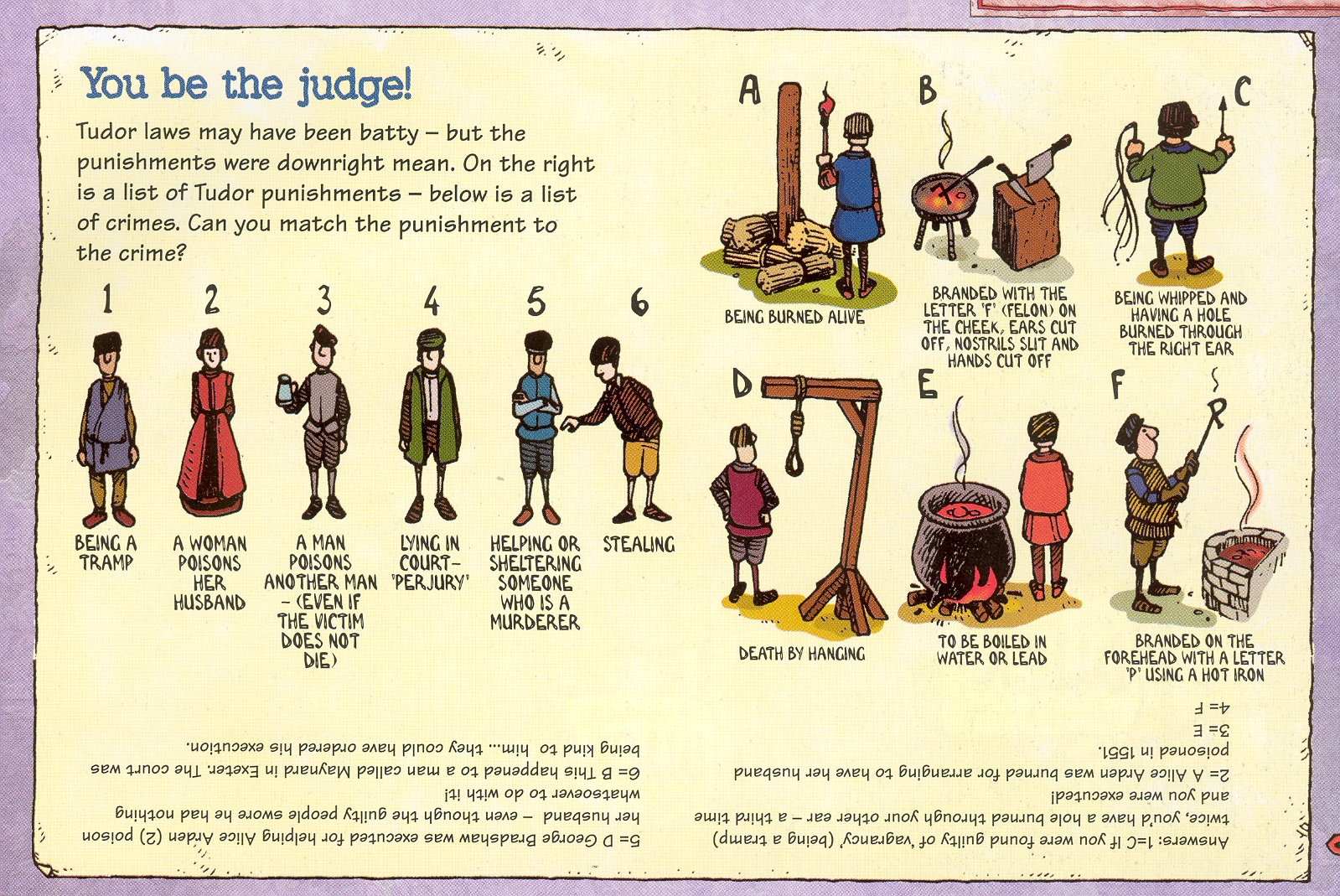 Medieval Crime & Law
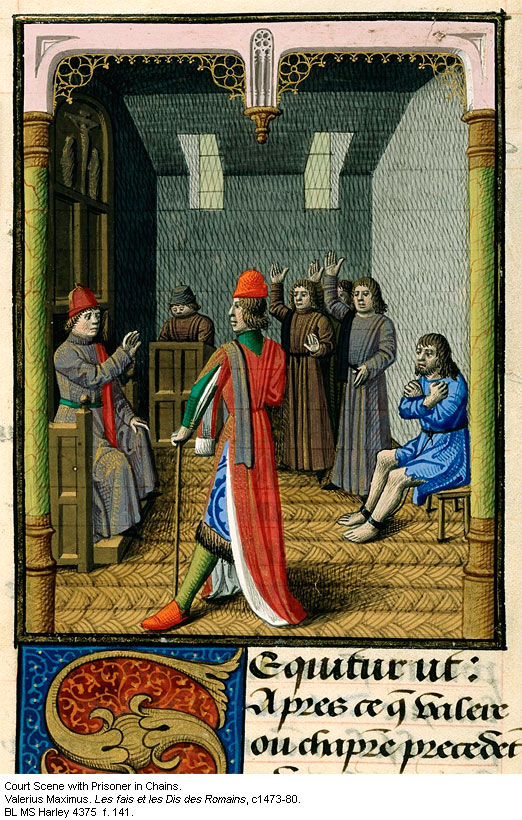 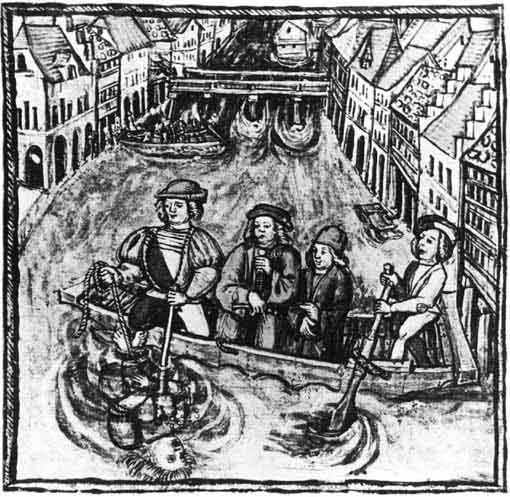 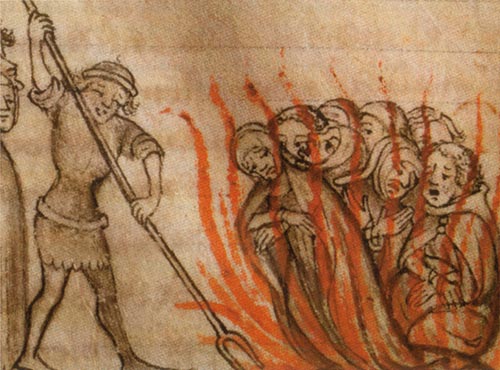 Learning Outcomes:
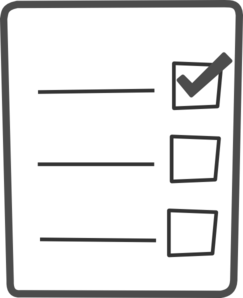 By the end of this lesson I can:
To describe what crime, punishment, and law was like in      	Medieval Europe
What methods are used in Canada for keeping law and order today?
Some Key Definitions:
Crime: an act that breaks a law 
Defendant: a person accused of wrongdoing 
Justice: fair treatment 
Law: rule(s) established by authority or custom 
Punishment: a penalty for an offence
Law and order was very harsh in Medieval England. It was believed that people would only learn how to behave properly if they feared what would happen to them if they broke the law. Even the ‘smallest’ offences had serious punishments.
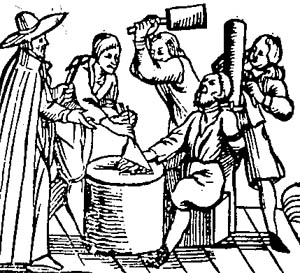 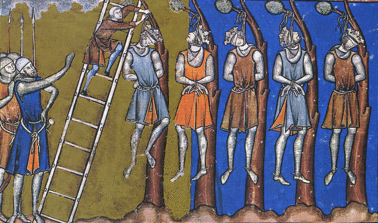 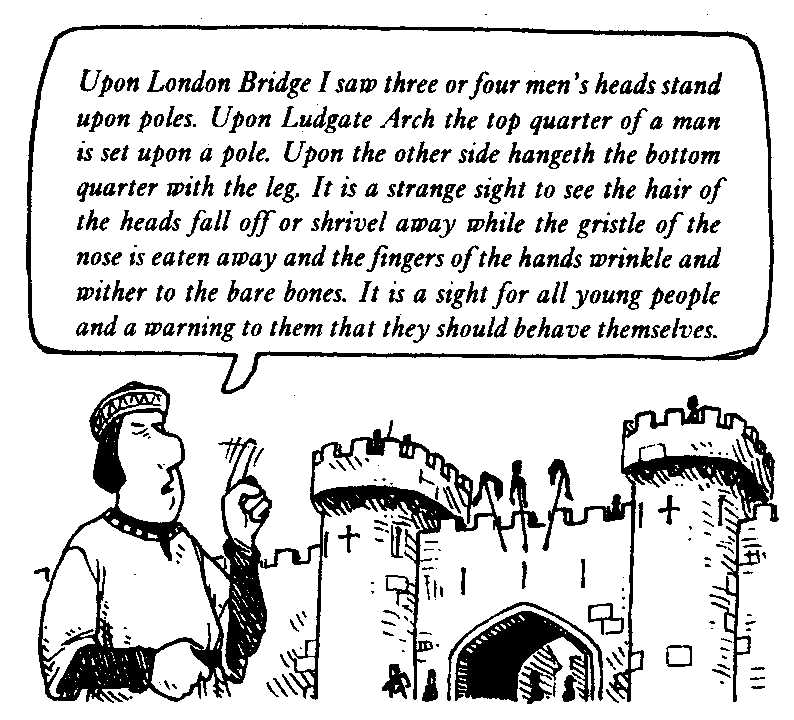 Trial by Ordeal
Horrible Histories video (19:14)
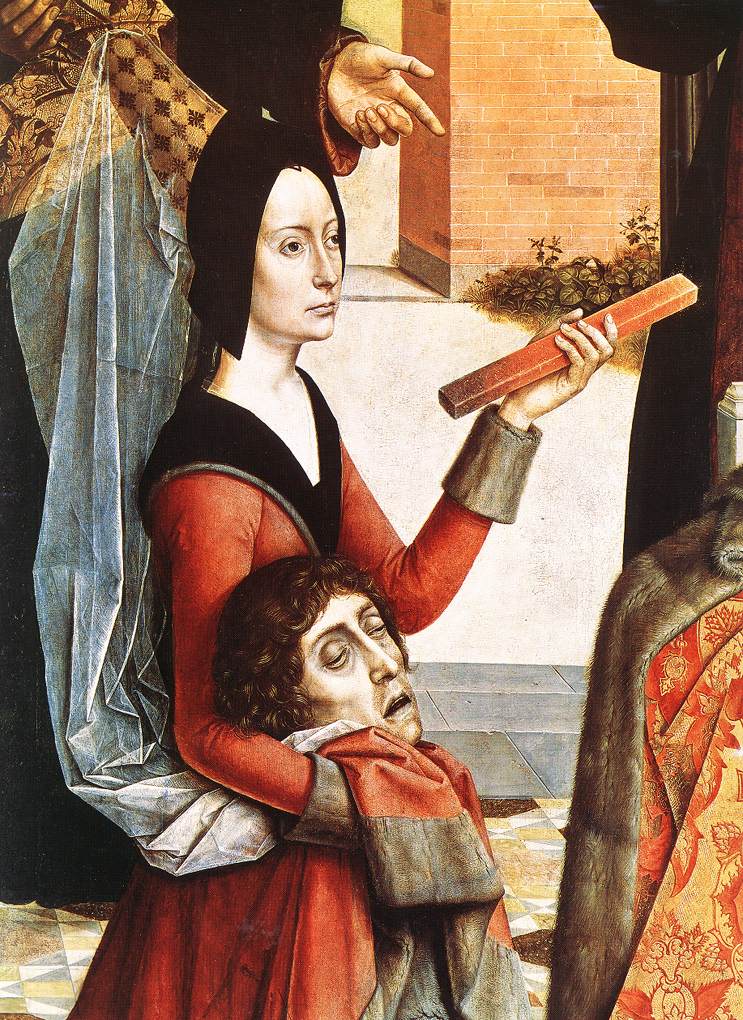 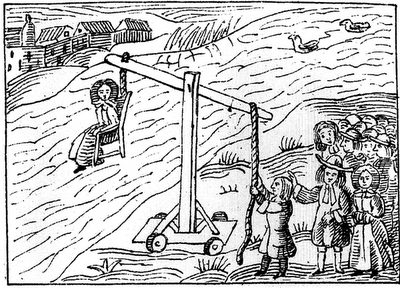 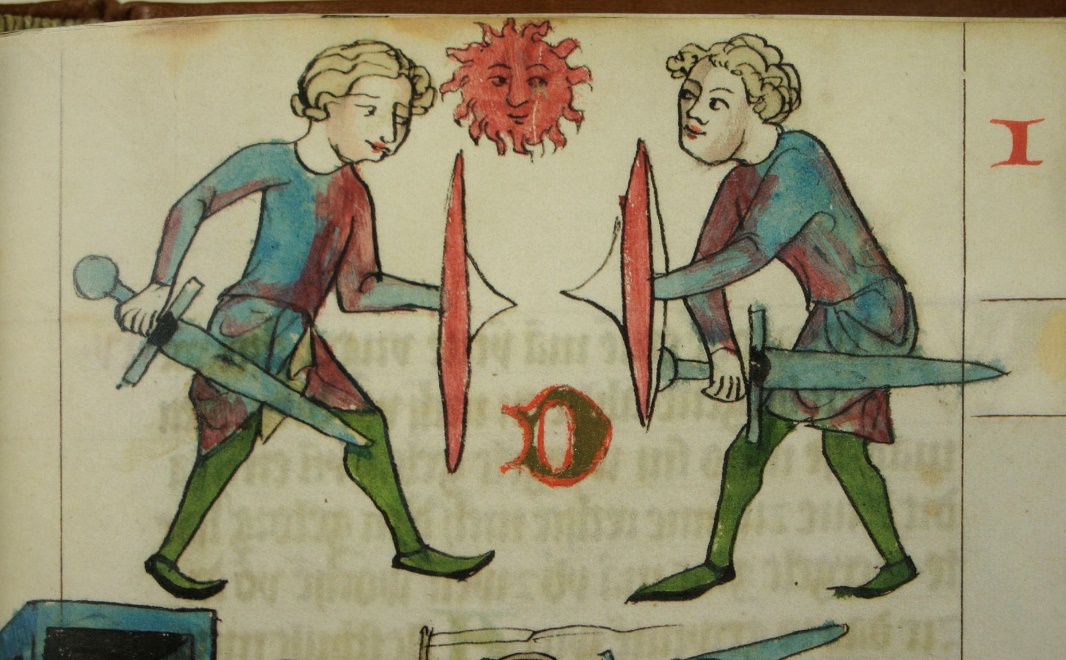 Ordeal by fire
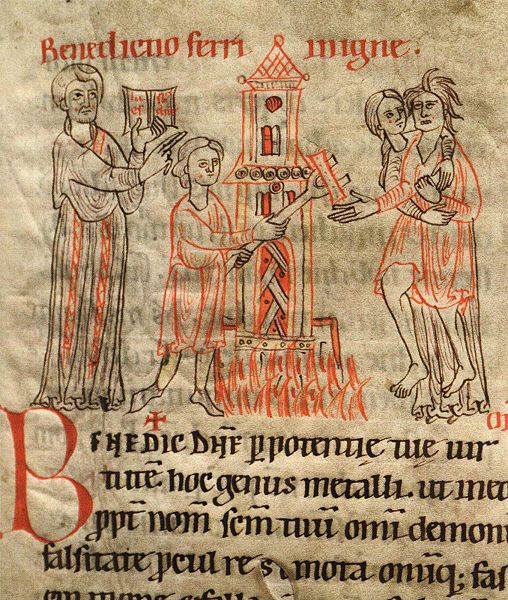 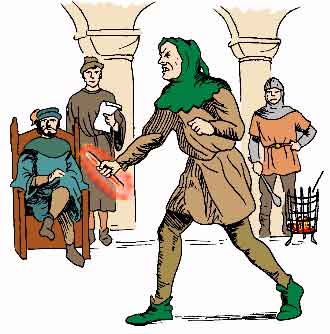 Ordeal by water
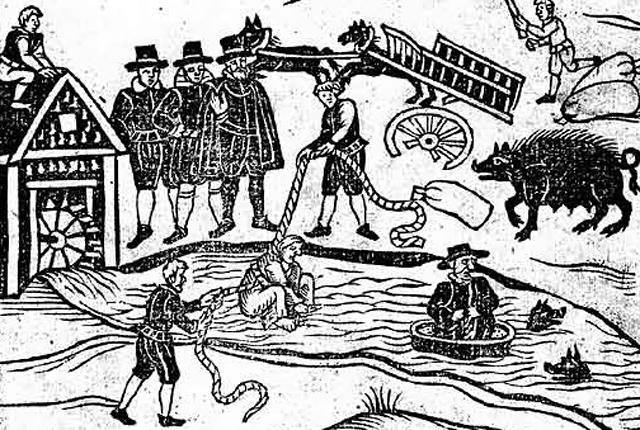 Ordeal by combat
This was used by noblemen who had been accused of something.
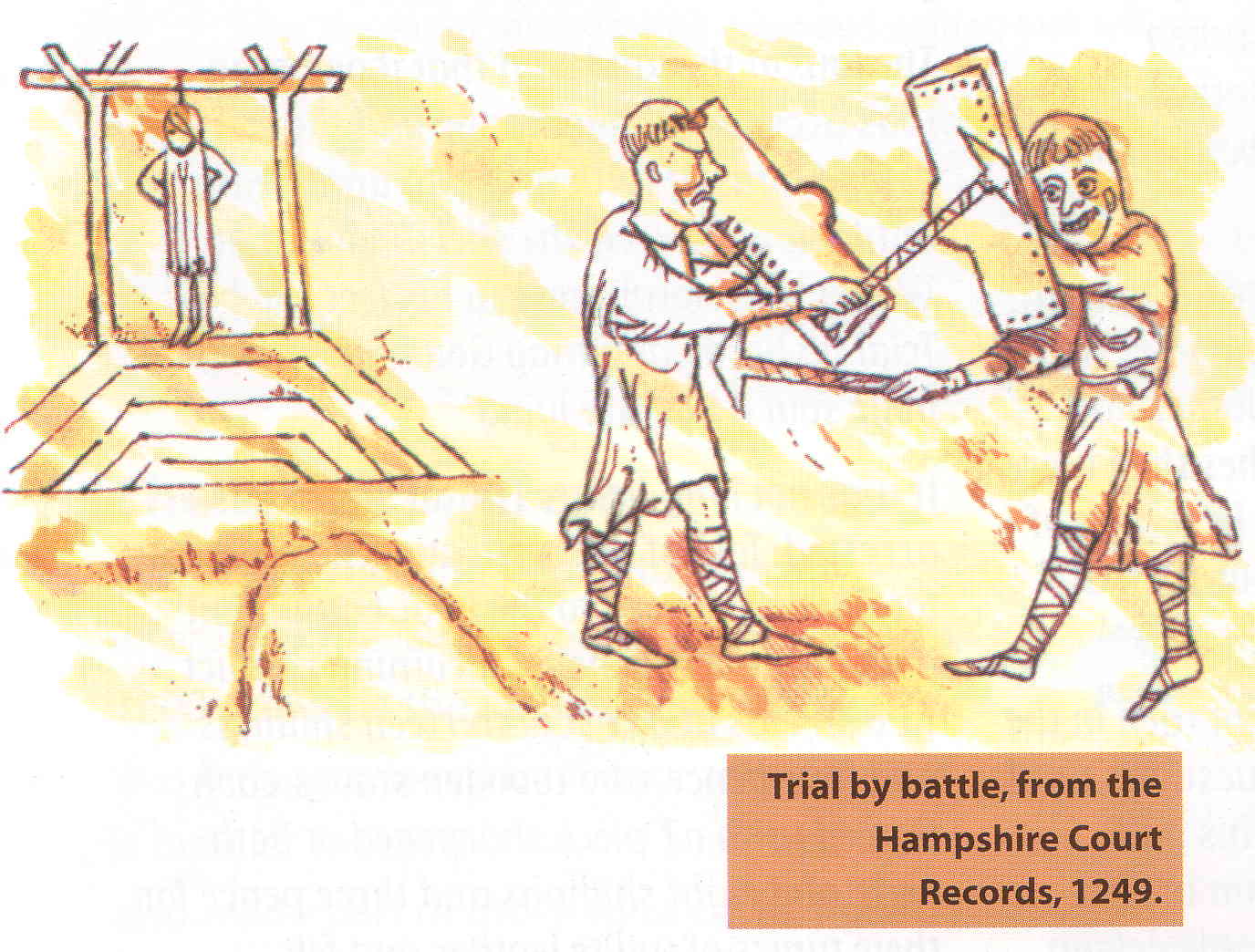 S Yelland KHS
Trial by Ordeal
Why?  God would save those who were innocent…
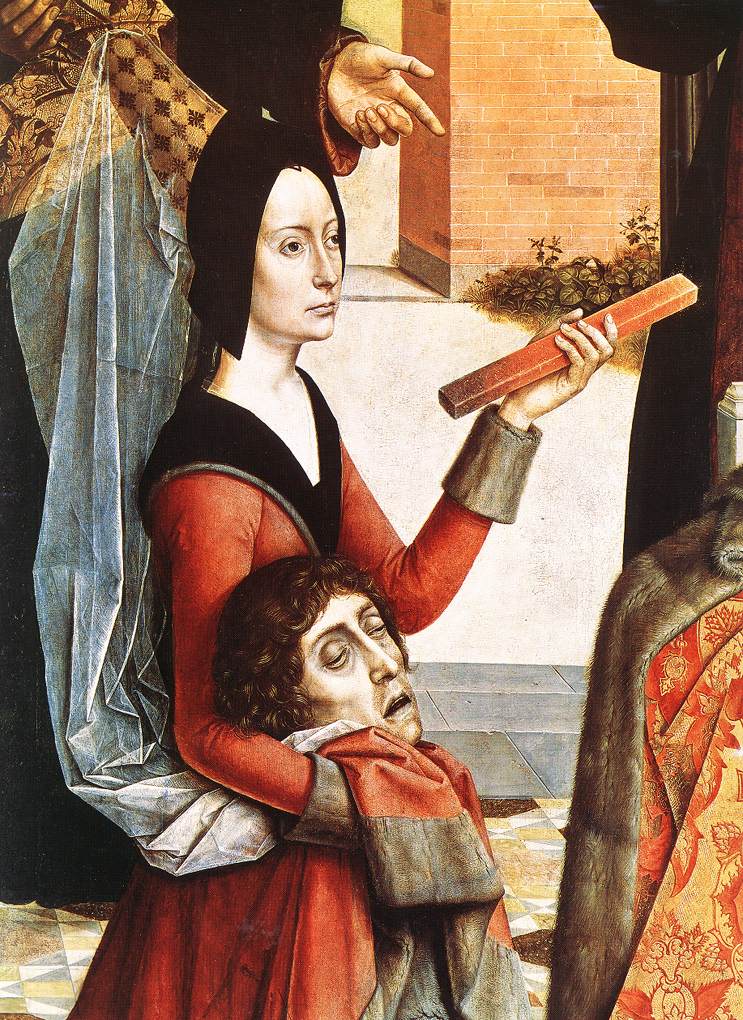 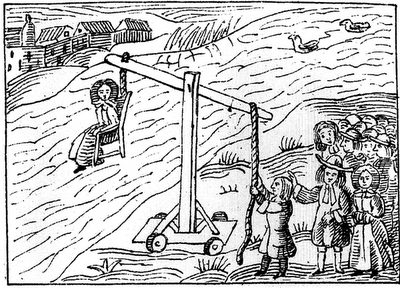 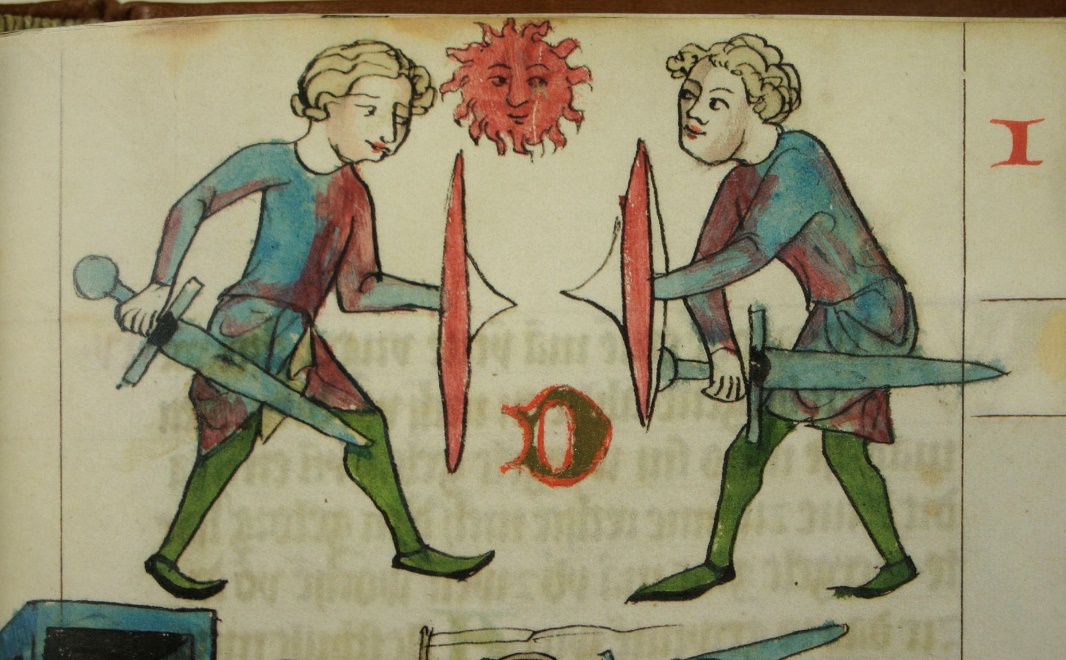 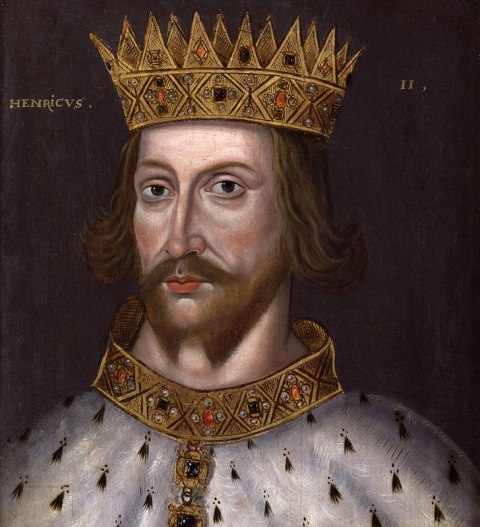 Changes to law
By the time of Henry II (1154), the system of law                        in England had been improved:

Brought in trial by jury
No more trial by ordeal
Sent judges to different towns throughout country to try cases
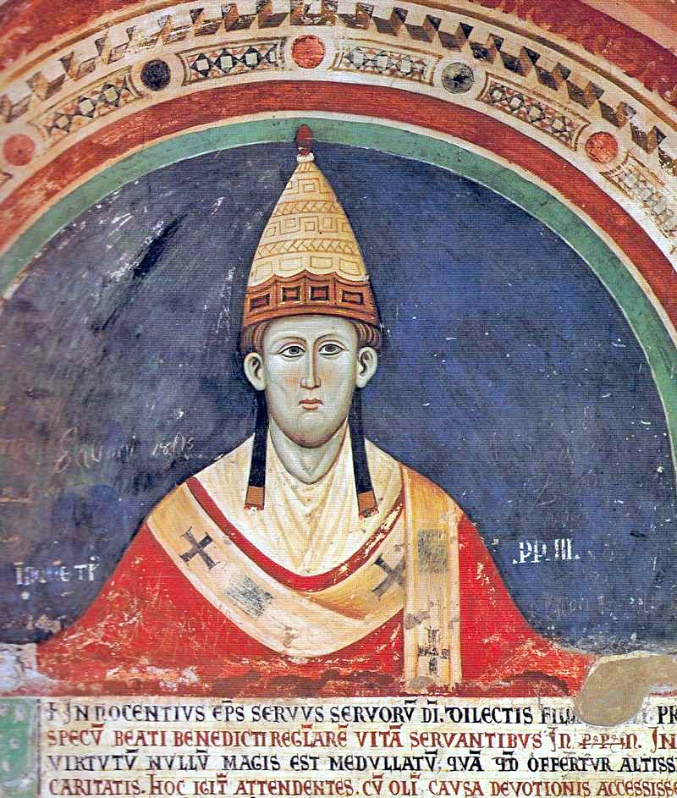 In 1215, the Pope decided that priests in England must not help with ordeals. As a result, ordeals were replaced by trials by juries.
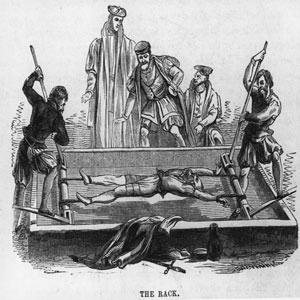 After 1275, a law was introduced which allowed people to be tortured if they refused to go to trial before a jury.
Medieval Courts
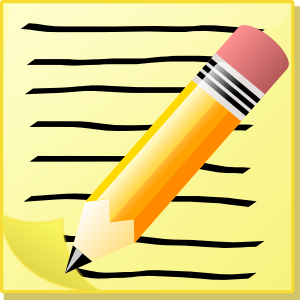 Read your textbook pages _______, about the different types of courts:
Royal Court
Church Court
Manor Court

Answer the question on your handout about the different types of courts.
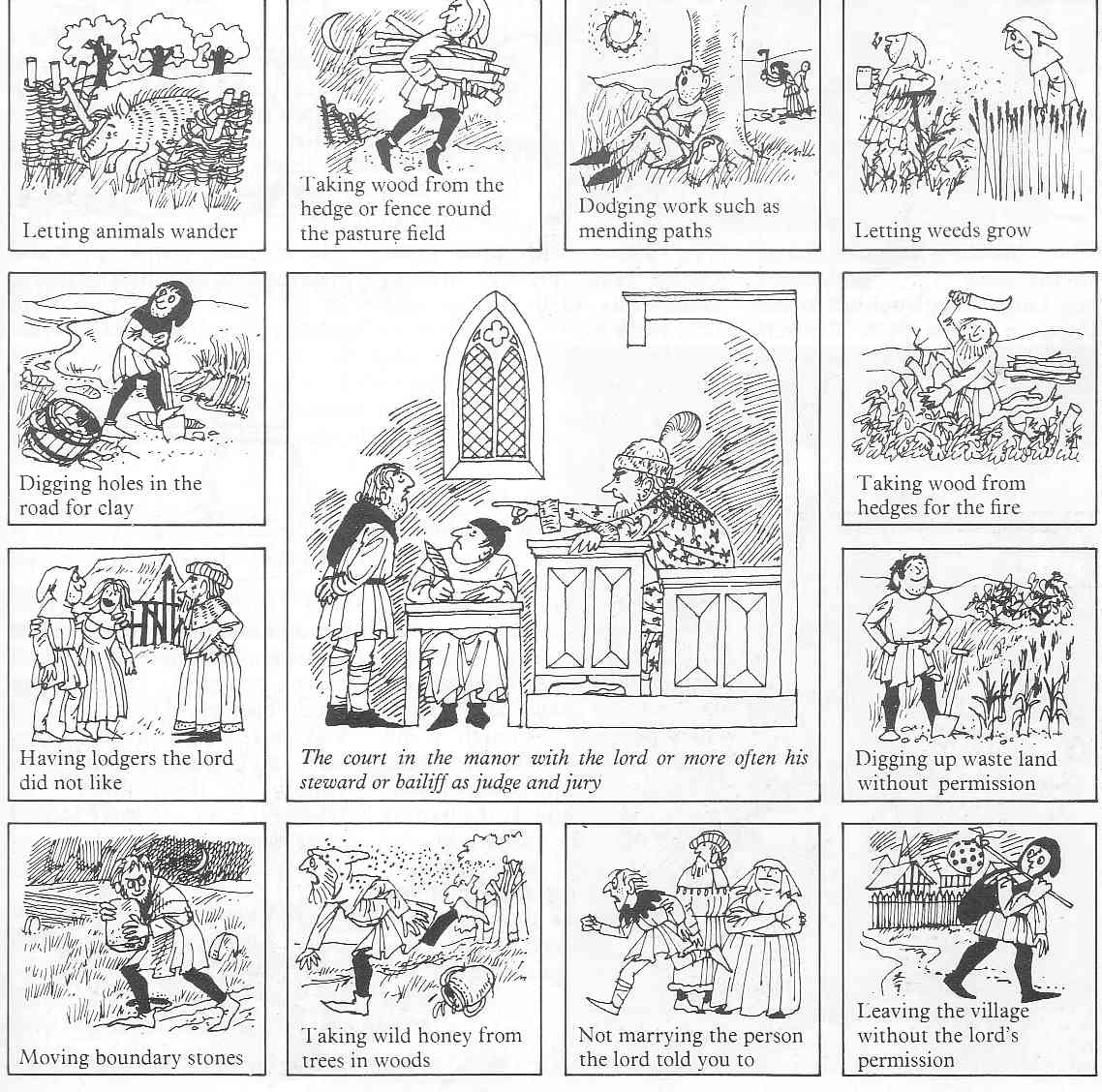 Punishments: Execution
Nobles and rich people were beheaded for serious crimes
Women were burned to death for crimes like murder
Usually Men were hung for crimes like murder
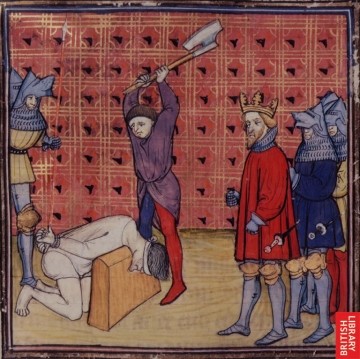 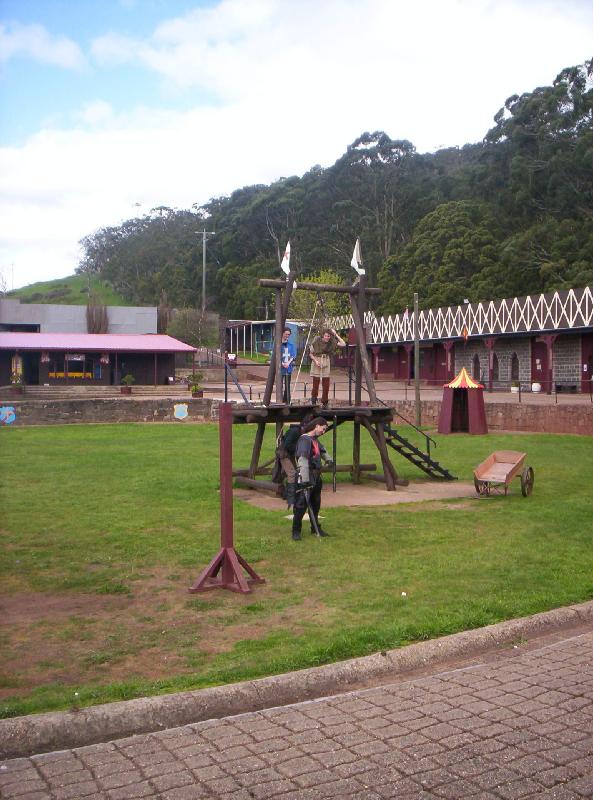 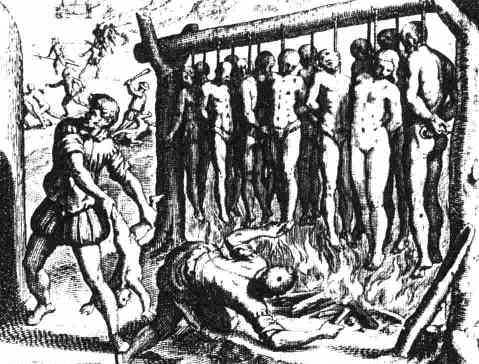 Punishments: pillories
The Pillories (arms and head)
was a type of punishment for crimes not thought to be severe.
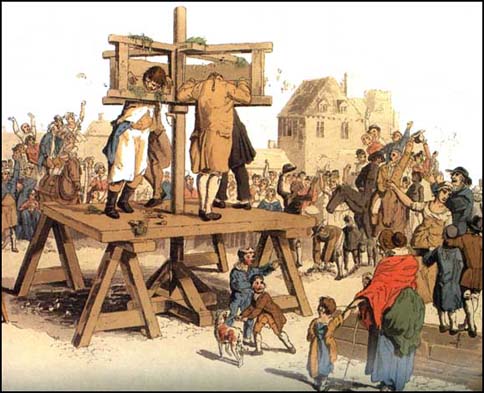 Once the accused was in the stocks the crowd threw vegetables and fruit that were rotten, mud, dead rodents especially rats, excrement and stones.
Punishments: the stocks
The Stocks (legs and arms) were also a punishment for mild crimes. Some villages had Pillories, some had stocks and some had both
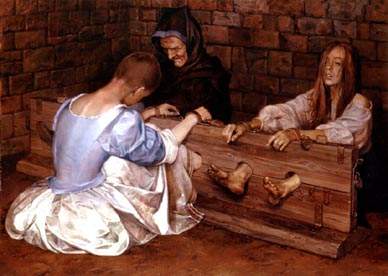 The stocks were also
 used in prison cells
Crimes for stocks & pillories
Robbery and Perjury – 24 hours
Trader cheating customers – 12 hours
Drunkenness – 6 hours 
Swearing – 1 hour
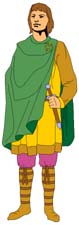 These are the words, that are called swearing: thief, murderer, liar, ba-----d, arsonist, son of a bitch, whore, prostitute, witch.
Punishments: burglary
Punishments were designed to stop
people doing the same thing again.
A pickpocket would have his hand cut 
off
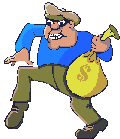 A rapist would have his genitals cut 
off
Punishments
Read through the “Medieval Punishments” handout
Fill in the chart with 5 different crimes and punishments
Decide if you think they are fair/unfair and explain why
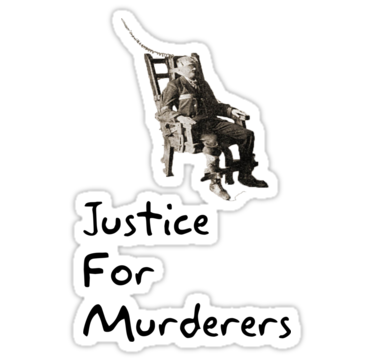 Reflection Question
Do you think that it is right to have a death penalty? 
(i.e. should be ever be able to execute people for their crimes?)
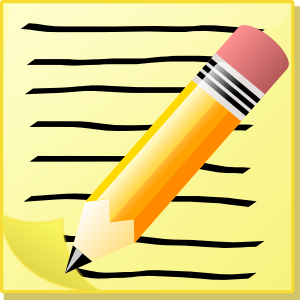 Explain your answer in a paragraph (at least 5 sentences) by considering both sides of the argument.
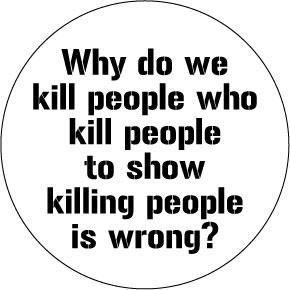